GEOMETRIA
WEB
1. definición
2. operaciones
3. Operaciones II
Vectores
4. bases
5. Tipos de bases
6. producto escalar
7. Punto medio
7. Ecuación vectorial
8. Ecuación paramétrica
Geometría
8. Ecuación continua
9. Ecuación general
9. Ecuación explícita
RECTAS
10. Ecuación punto pendiente
11. Posiciones relativas
11. Paralelas y perpendiculares
12. Distancia entre puntos
12. Ecuación de la circunferencia
13. otros
10
Geometría Analítica.
Vectores
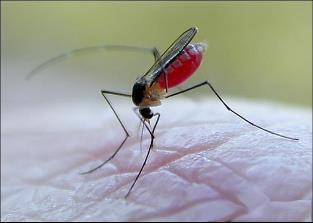 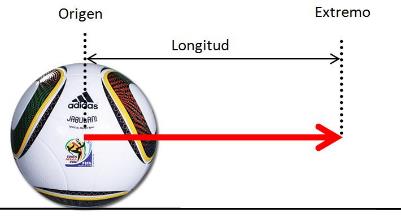 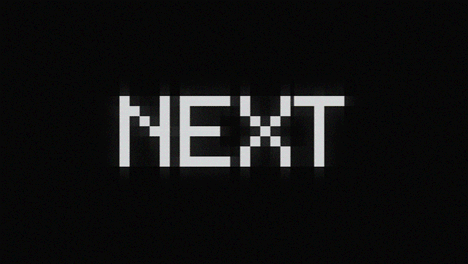 9
1. Vector. definición
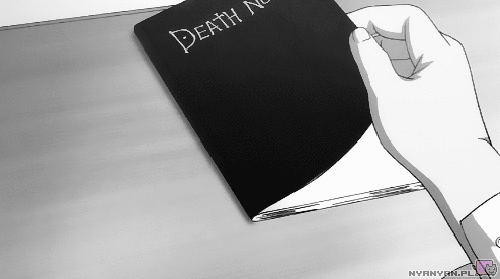 Vectores. Definición
Un vector es una herramienta matemática que posee:
Módulo: tamaño del vector
Dirección: recta que contiene al vector
Sentido: para una misma dirección, hay dos sentidos
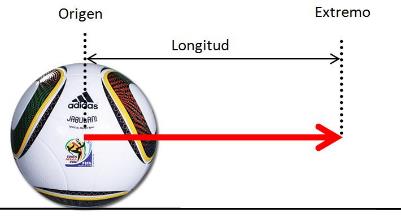 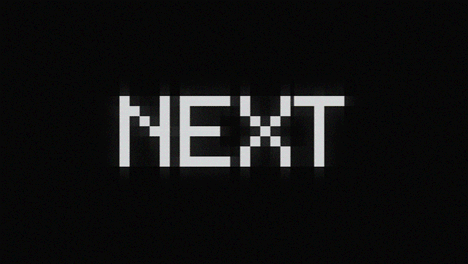 3
8
1. Vector. definición
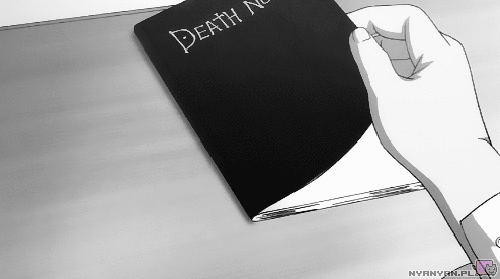 Vectores. Definición
Magnitudes escalares: un valor. El dinero que tienes, tu altura, tu peso, tu nota, etc.
Magnitudes vectoriales: módulo, dirección y sentido. Además de la información numérica (la magnitud escalar), posee la información de la dirección y sentido. Por ejemplo, la fuerza aplicada. Además de ser de 300N, también interesa saber en qué dirección se aplica.
3
3
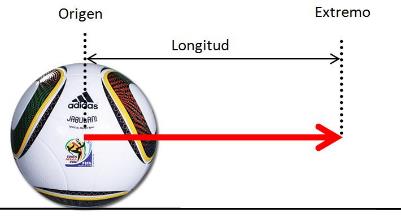 3
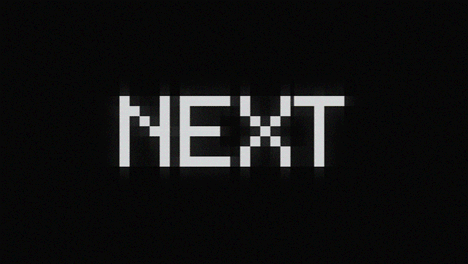 3
7
1. Vector. definición
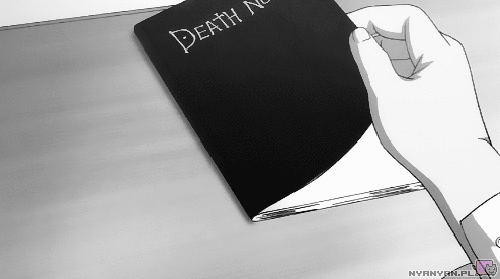 Vectores. Definición
Magnitudes escalares: un valor
Magnitudes vectoriales:
Vector libre: no tiene un origen fijo
Vector fijo: tiene un punto de aplicación
3
3
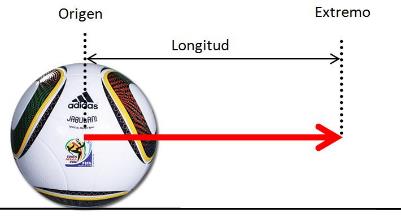 3
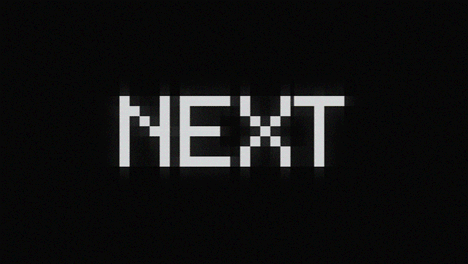 6
1. Vector. definición
Vectores. Definición
Sentido de un vector
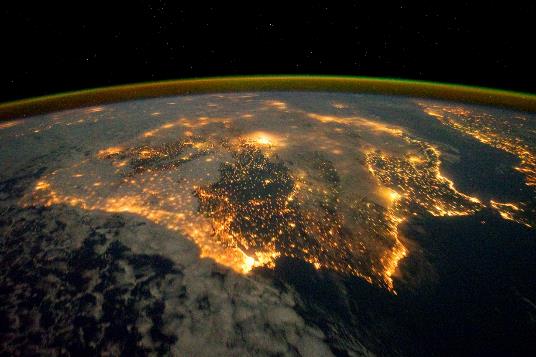 ¿Es lo mismo?
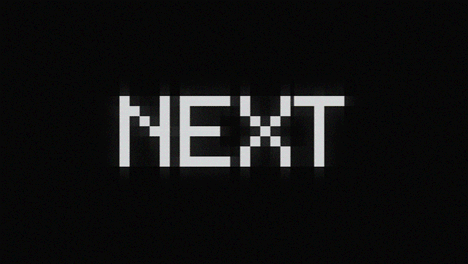 5
1. Vector. definición
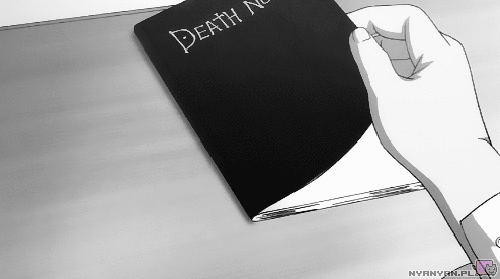 Vectores. Definición. Geometría plana
Geometría bidimensional. Vector en el espacio
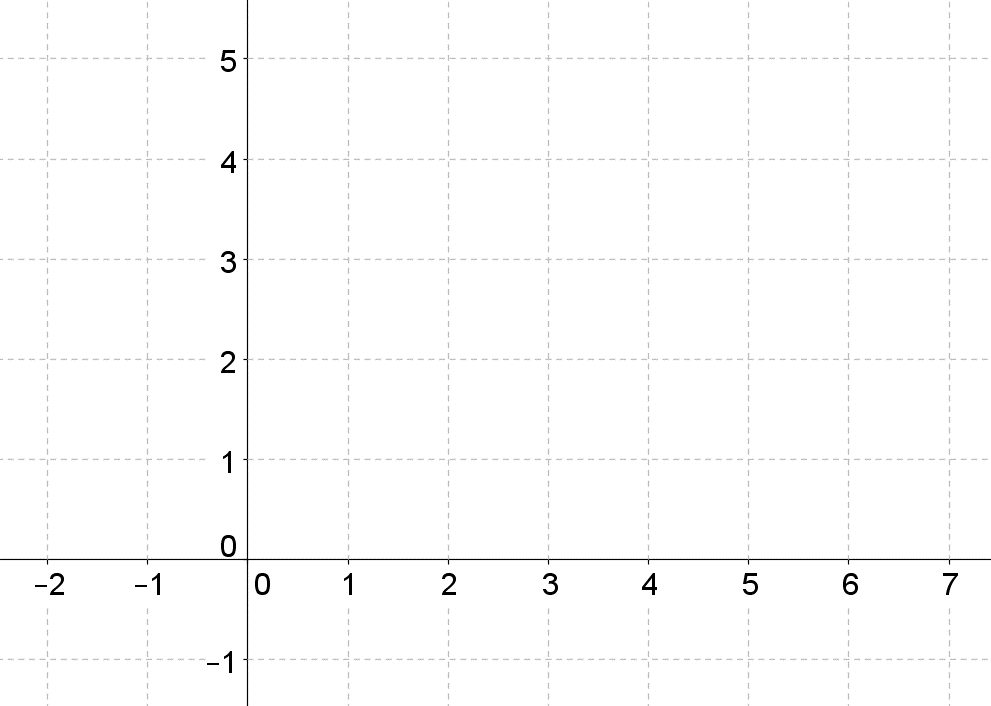 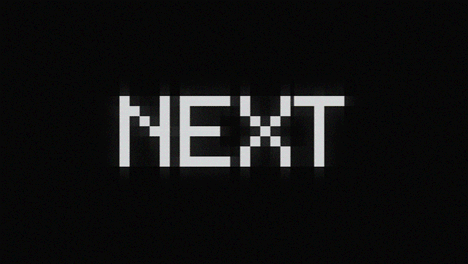 4
1. Vector. definición
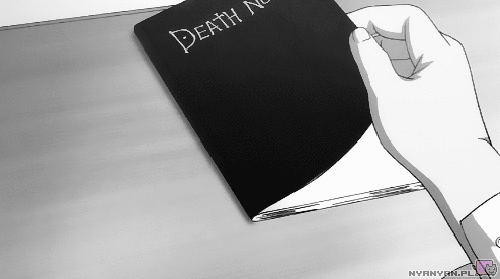 Vectores. Definición. Geometría plana
Vector definido por dos puntos
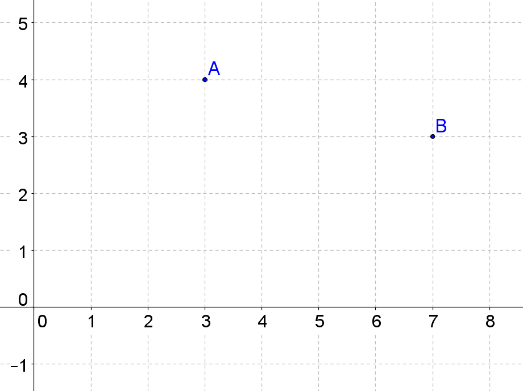 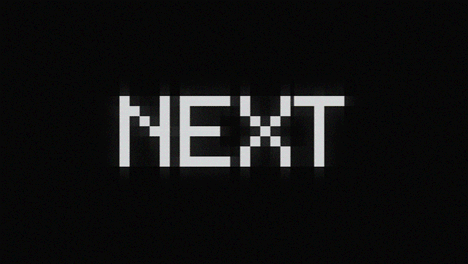 3
1. Vector. definición
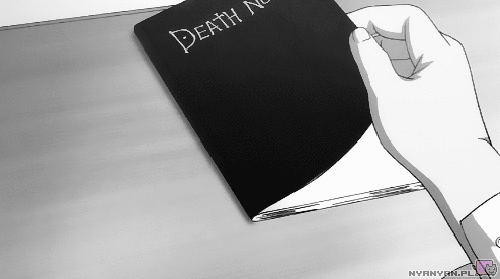 Vectores. Definición. Geometría plana
Vector definido por dos puntos. Aplicación
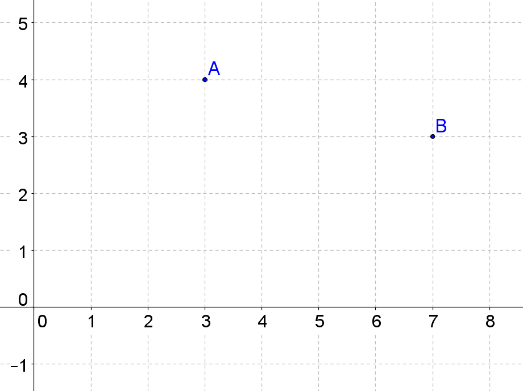 C
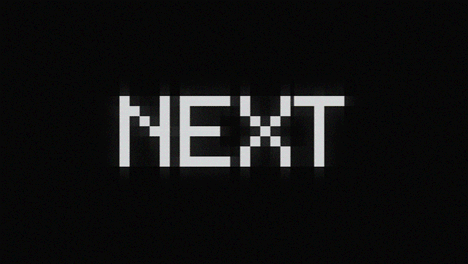 2
1. Vector. definición
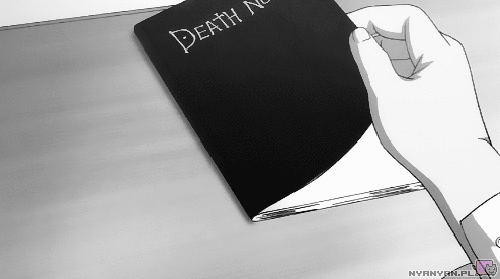 Vectores. Definición. Geometría plana
Módulo de un vector. Investiga por tu cuenta
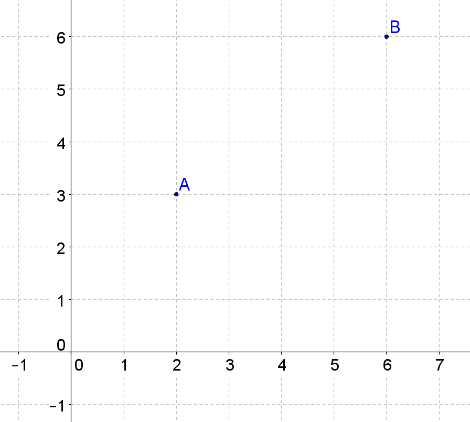 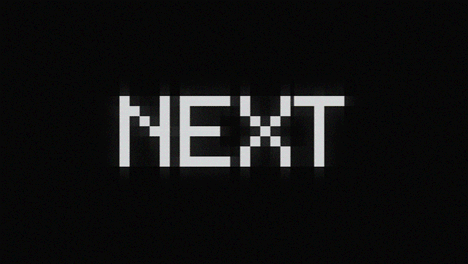 1
1. Vector. definición
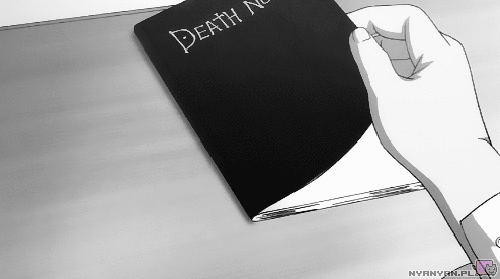 Vectores. Definición. Geometría plana
Ángulo que forma un vector con la horizontal
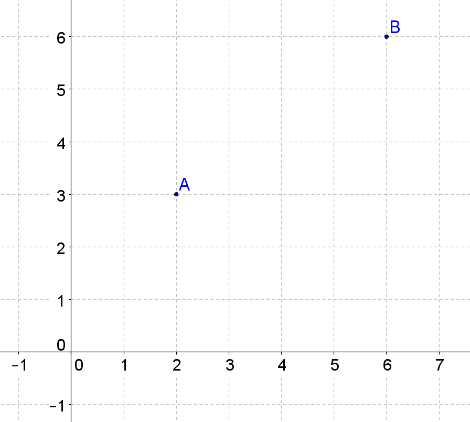 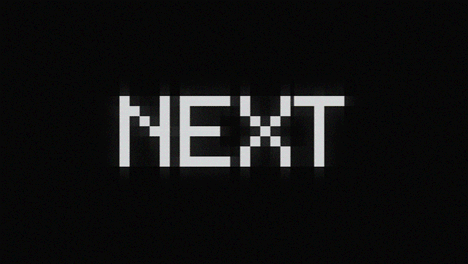 0
Ejercicios: 1 y 2 página 166
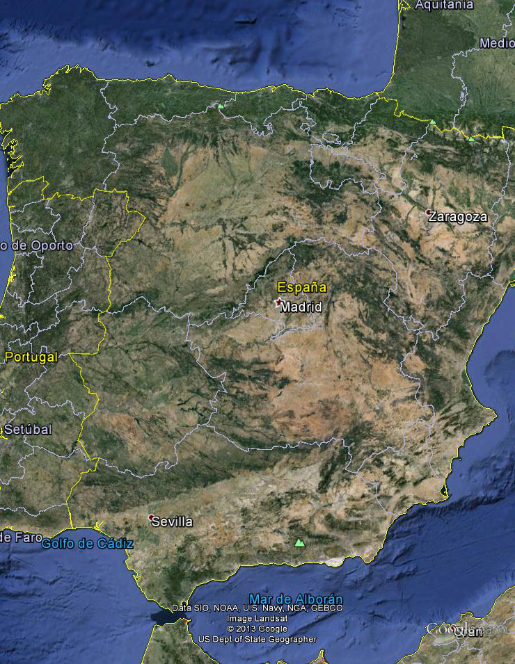 Dados los puntos de la figura, determina la distancia entre Madrid y Zaragoza utilizando vectores.

Determina el ángulo que forma la carretera Madrid Zaragoza, suponiendo que esta esté en línea recta.

Haz lo mismo con Sevilla y Zaragoza: distancia que los separa y ángulo que forma con la horizontal.
Ejercicios: 1 y 2 página 166
2
1
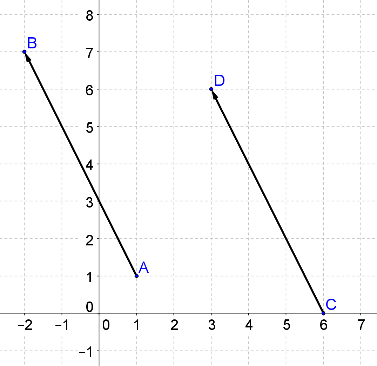 Ejercicios: 1 y 2 página 166 ANAYA
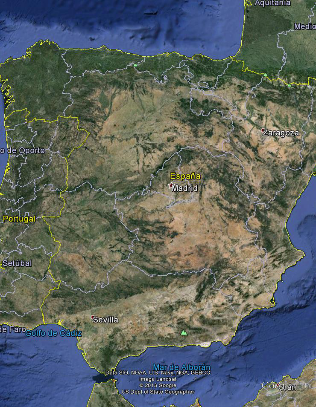 5
2. Vector. OPERACIONES
Multiplicación de un escalar por un vector
Aplico una fuerza de 5N. Duplico la fuerza
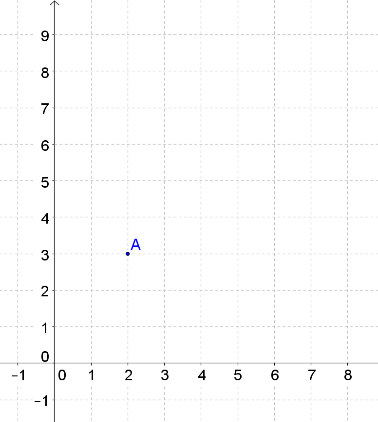 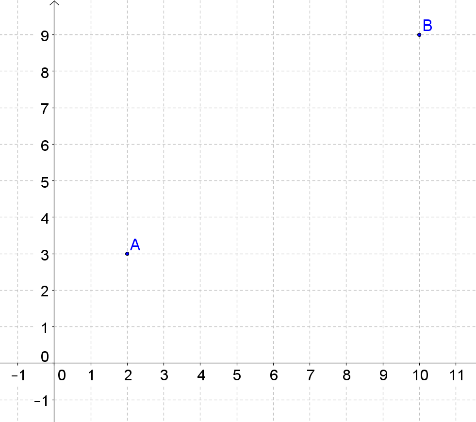 ¿Dirección?
¿Módulo?
¿Sentido?
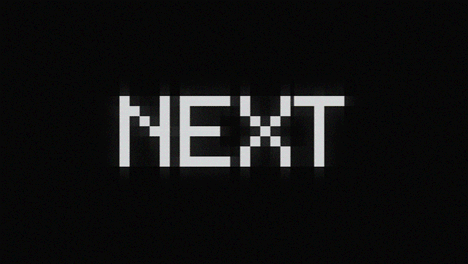 4
2. Vector. OPERACIONES
Multiplicación de un escalar por un vector
Aplico una fuerza de 5N. Duplico la fuerza
Al multiplicar un vector por un número:
Se mantiene la dirección
Se mantiene el sentido
El módulo se multiplica por dicho número
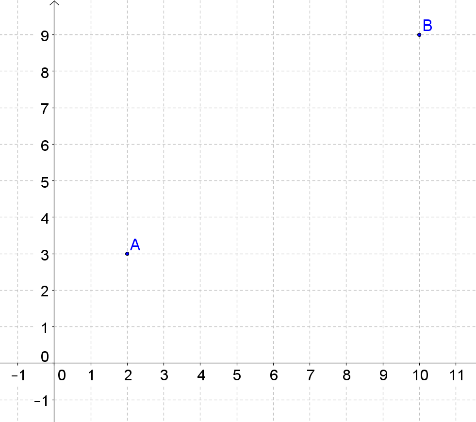 ¿Dirección? Igual
¿Módulo? x2
¿Sentido? Igual
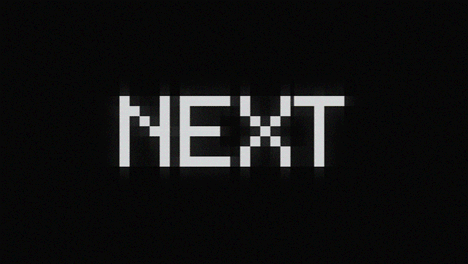 3
2. Vector. OPERACIONES
Suma de vectores. Concepto
¿Resultante de las siguientes fuerzas?
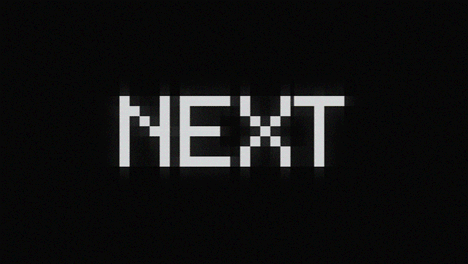 2
2. Vector. OPERACIONES
Suma de vectores. Concepto
¿Resultante de las siguientes fuerzas?
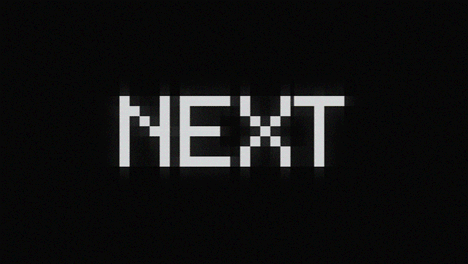 1
2. Vector. OPERACIONES
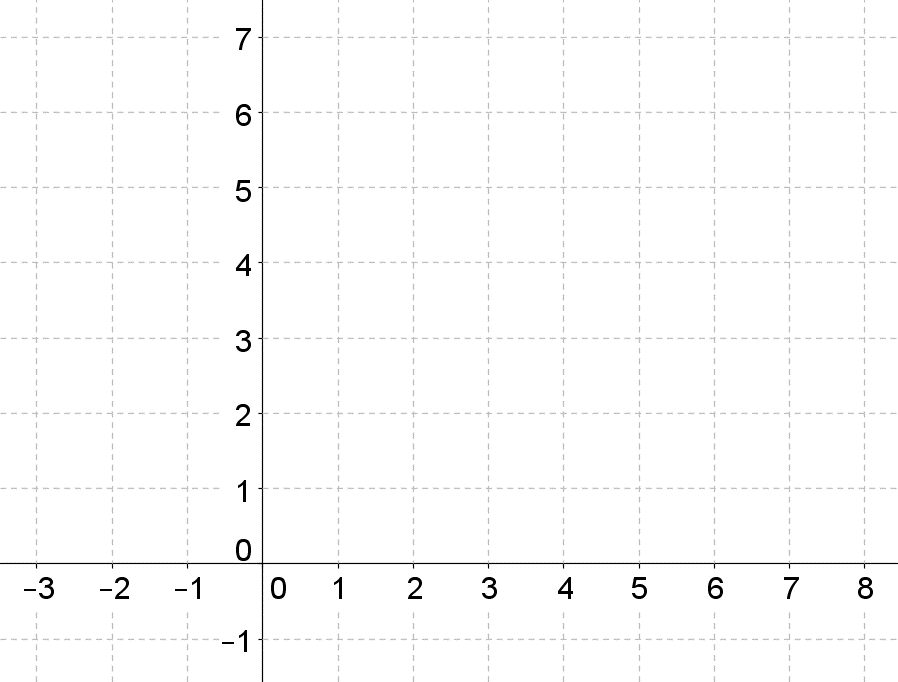 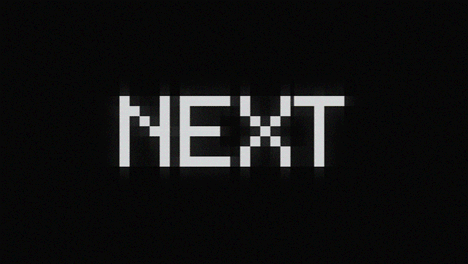 1
2. Vector. OPERACIONES
Suma de vectores. Suma gráfica de vectores. Forma 2
Colocar el origen del segundo vector en el final del primer vector
Unión del origen del primer vector con el extremo del segundo
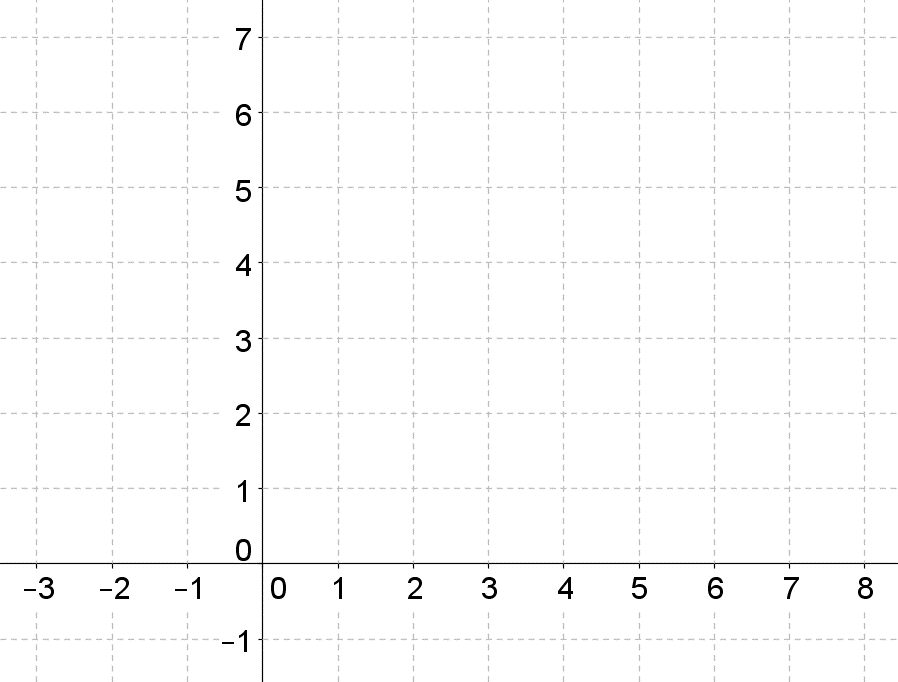 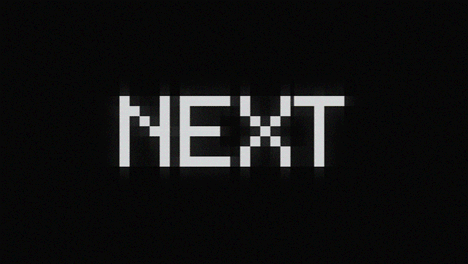 0
Ejercicios: ANAYA; 1 página 167
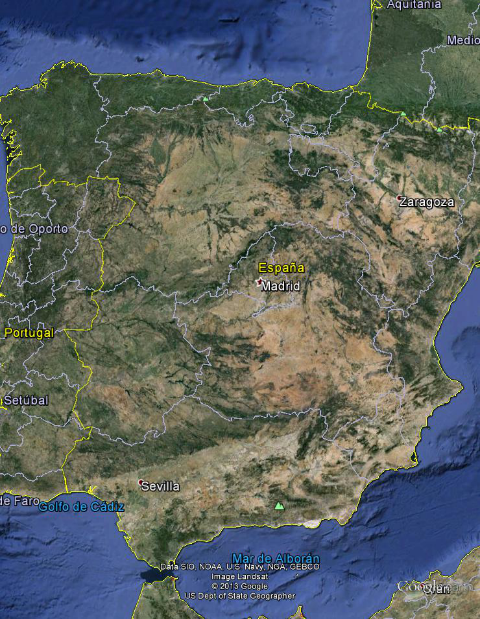 Estamos en Sevilla. Viajamos a Zaragoza, y luego a Madrid.
Para viajar de Sevilla a Zaragoza, sumamos a S el vector SZ.
Para ir de Zaragoza a Madrid, sumamos al punto Z el vector ZM.

Por tanto, para ir de Sevilla a Madrid pasando por Zaragoza, sumamos al punto S el vector suma de SZ+ZM

Calcula dicho vector, dibújalo y comprueba que sumando a S este vector acabamos en Madrid
Ejercicios: ANAYA; 1 página 167
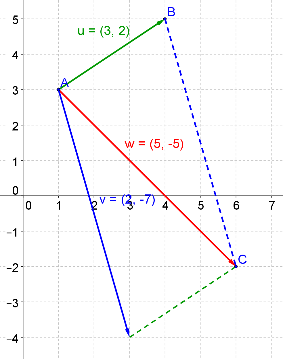 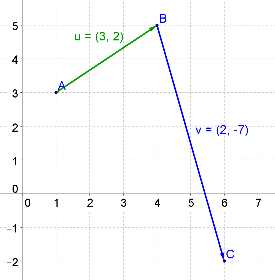 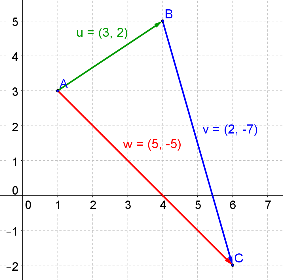 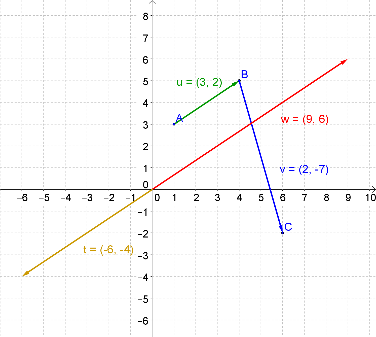 Ejercicios: ANAYA; 1 página 167
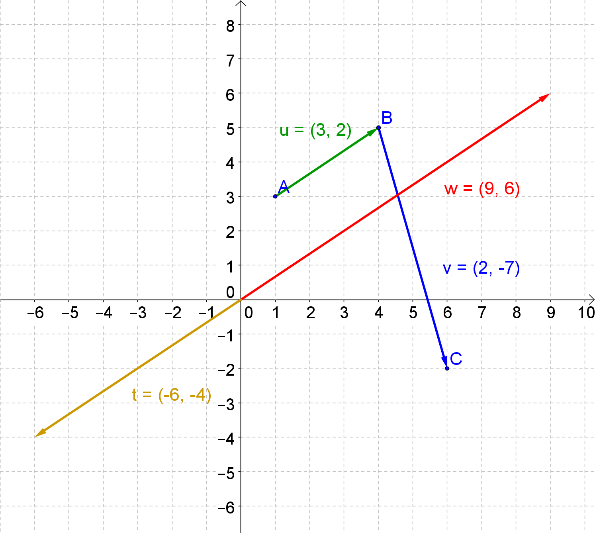 Ejercicios: ANAYA; 1 página 167
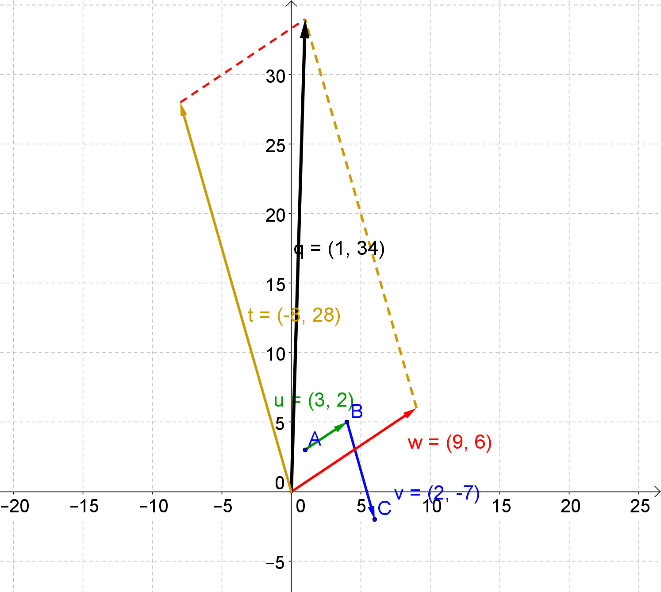 Ejercicios: ANAYA; 1 página 167
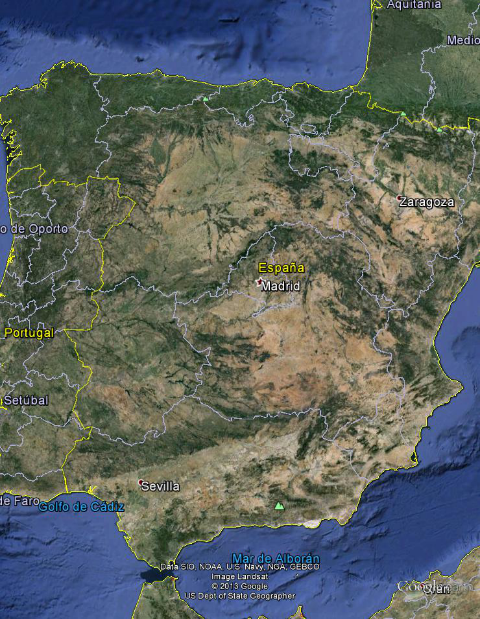 Estamos en Sevilla. Viajamos a Zaragoza, y luego a Madrid.
Para viajar de Sevilla a Zaragoza, sumamos a S el vector SZ.
Para ir de Zaragoza a Madrid, sumamos al punto Z el vector ZM.

Por tanto, para ir de Sevilla a Madrid pasando por Zaragoza, sumamos al punto S el vector suma de SZ+ZM

Calcula dicho vector, dibújalo y comprueba que sumando a S este vector acabamos en Madrid
Ejercicios: ANAYA; 1 página 165
Estamos en Sevilla. Viajamos a Zaragoza, y luego a Madrid. Para viajar de Sevilla a Zaragoza, sumamos a S el vector SZ. Para ir de Zaragoza a Madrid, sumamos al punto Z el vector ZM. Por tanto, para ir de Sevilla a Madrid pasando por Zaragoza, sumamos al punto S el vector suma de SZ+ZM. Calcula dicho vector, dibújalo y comprueba que sumando a S este vector acabamos en Madrid
3
3. Vector. OPERACIONES
Resta de vectores. Resta gráfica de vectores
Se unen los extremos de ambos vectores.
El origen es el segundo, el extremo el primero
El vector resultante es el vector resta
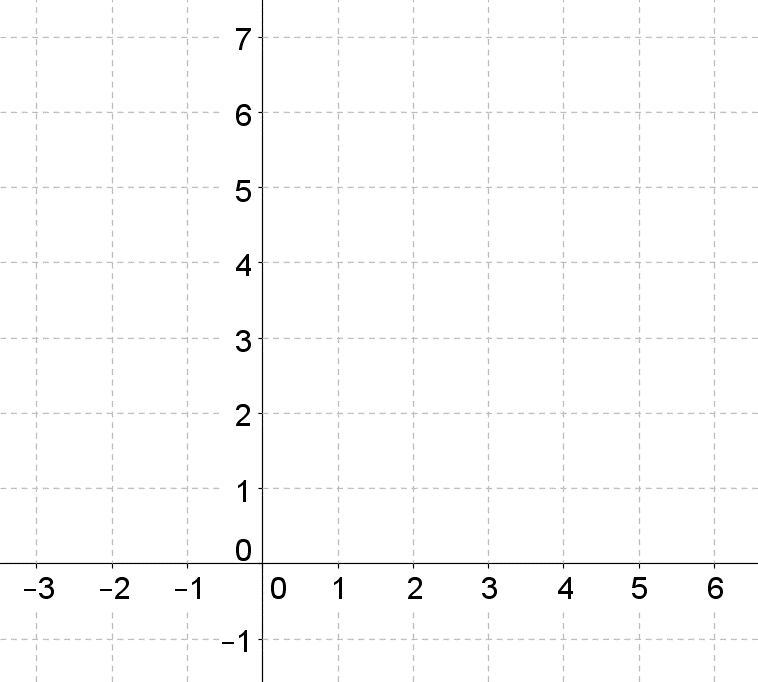 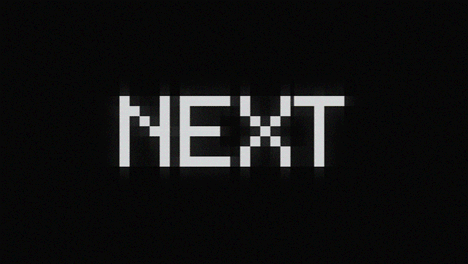 2
3. Vector. OPERACIONES
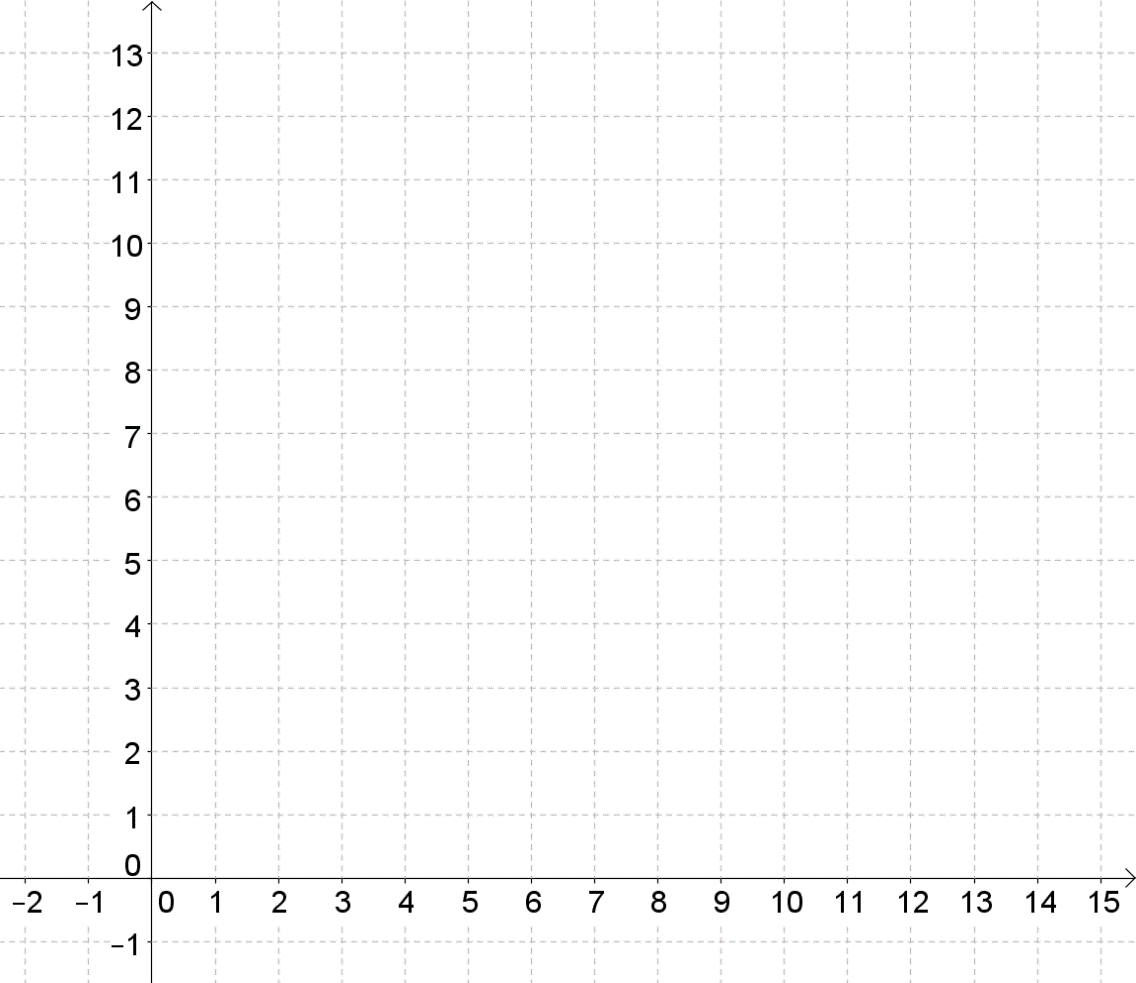 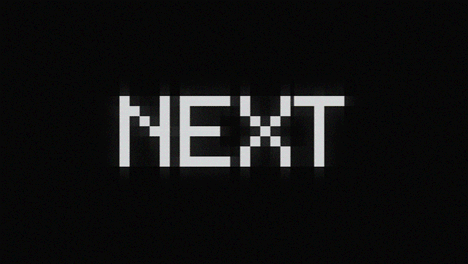 1
3. Vector. OPERACIONES
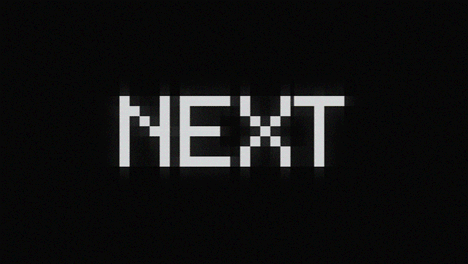 0
4
4. Vector. bases
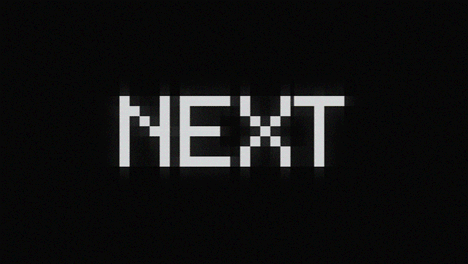 3
4. Vector. bases
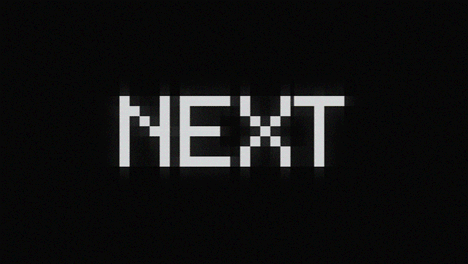 2
4. Vector. bases
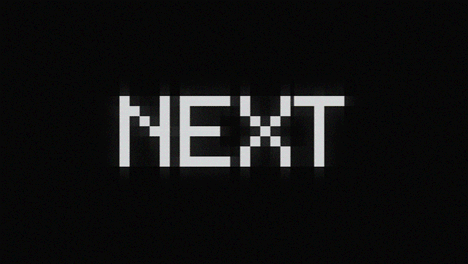 1
4. Vector. bases
Sólo puedo conseguir con ellos vectores que también sean paralelos a ellos.
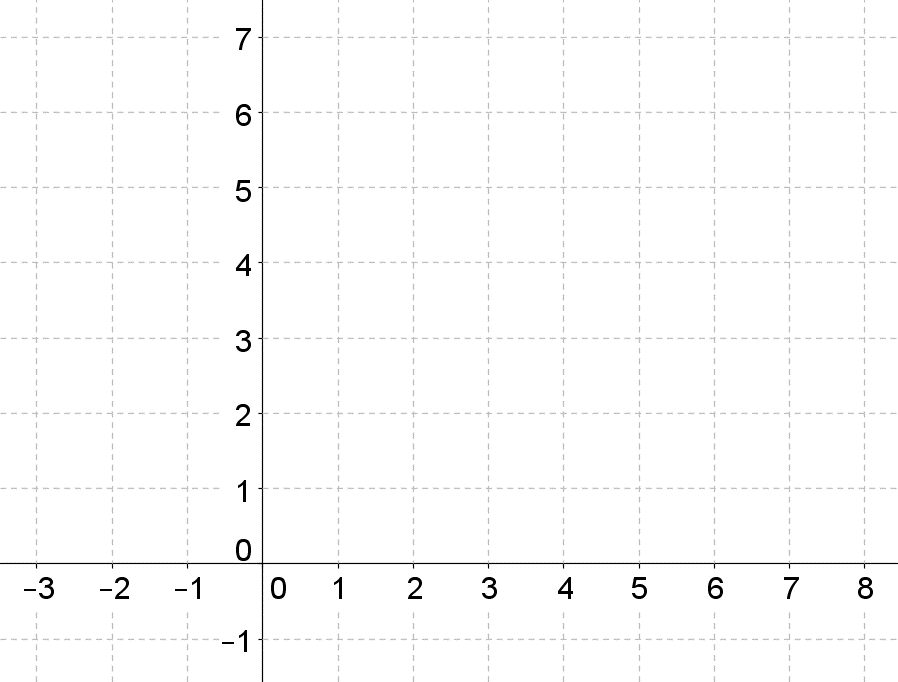 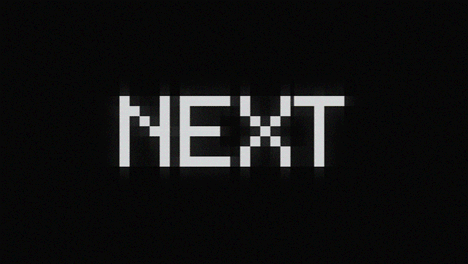 0
5+2
5. Vector. Tipos de bases
Se dice que una base es ortogonal cuando los dos vectores (además obviamente de formar base), son perpendiculares.
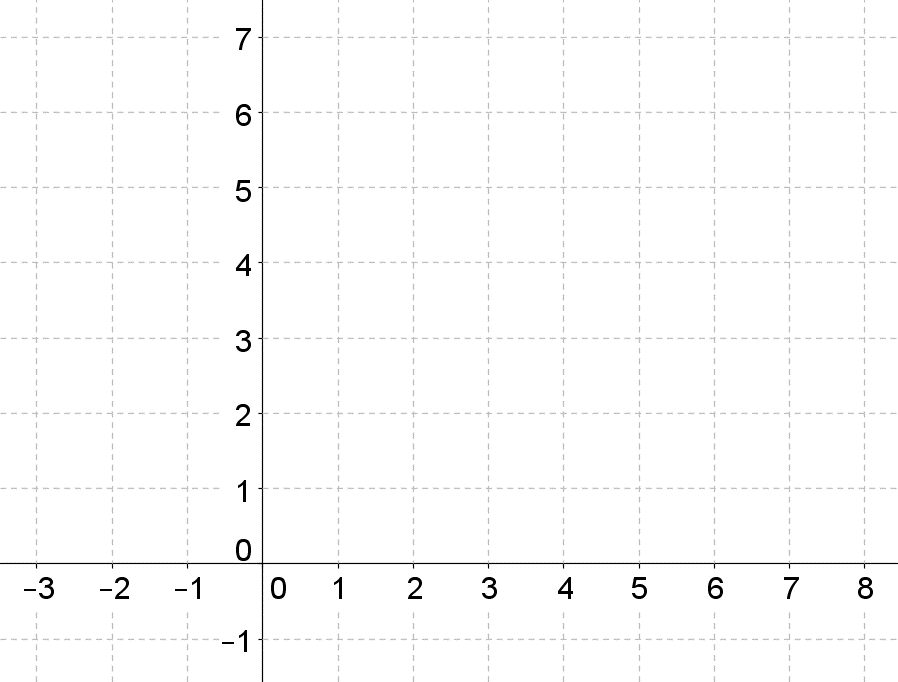 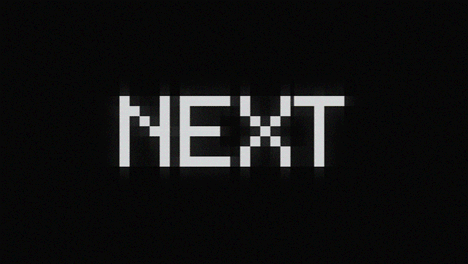 4+2
5. Vector. Tipos de bases
Se dice que una base es ortonormal cuando los dos vectores (además obviamente de formar base), son perpendiculares, y su módulo es 1 (unimodulares o unitarios)
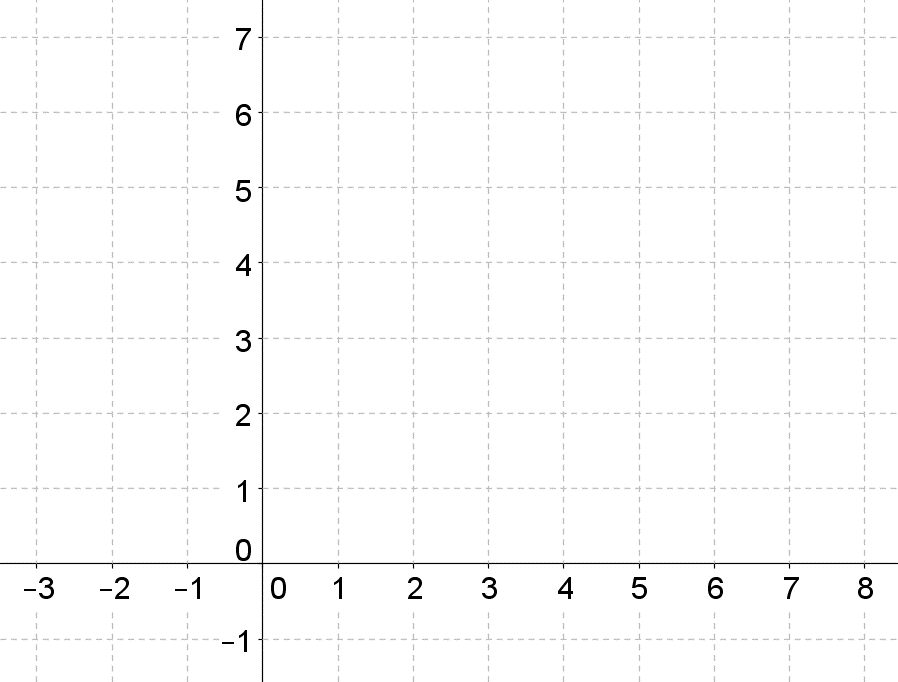 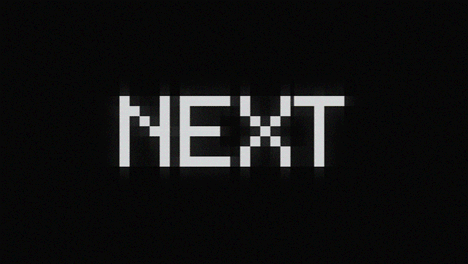 3+2
5. Vector. Tipos de bases
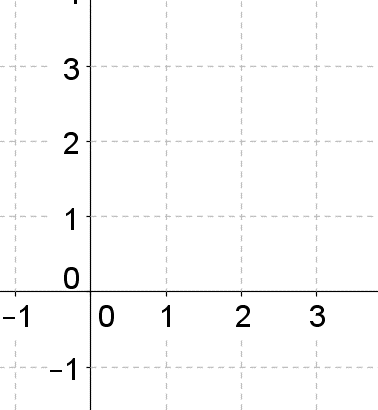 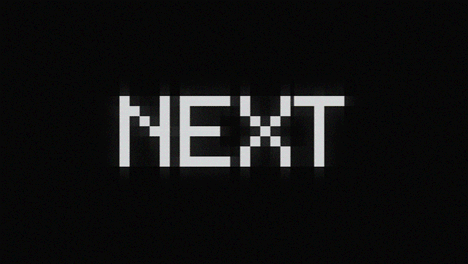 2+2
5. Vector. Tipos de bases
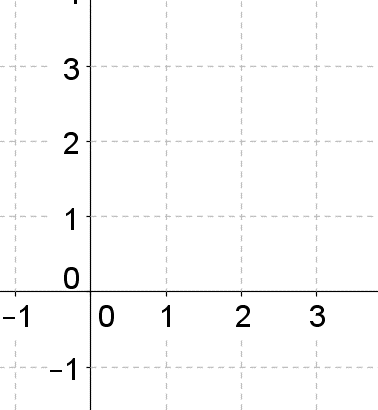 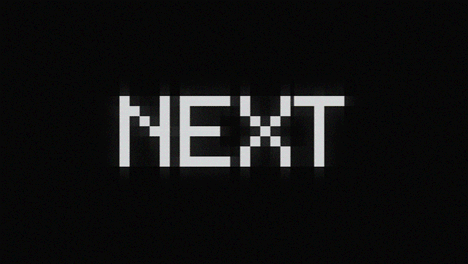 1+2
5. Vector. Tipos de bases
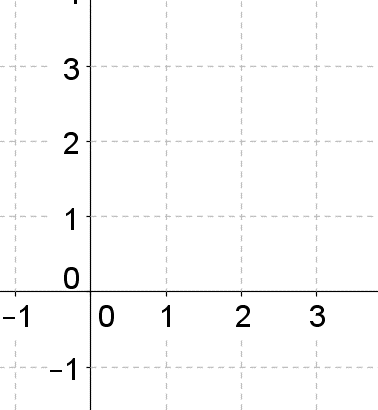 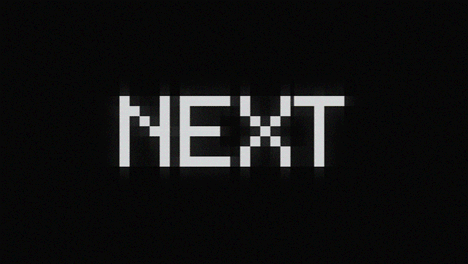 0+2
0+2
0+2
6* Operaciones con vectores.Producto escalar !!
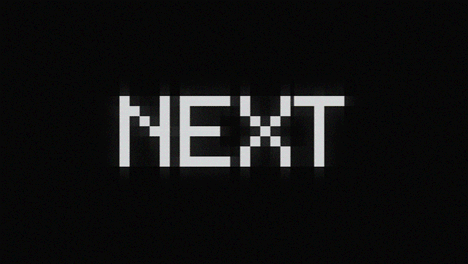 0+1
6* Operaciones con vectores.Producto escalar
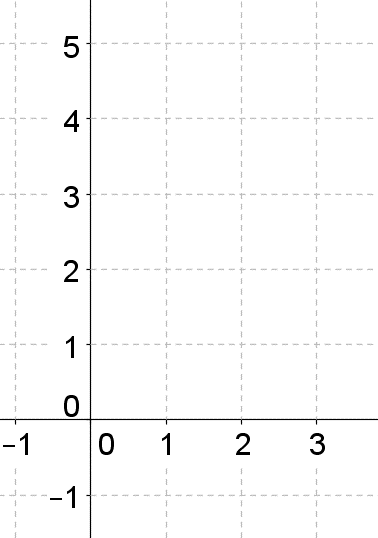 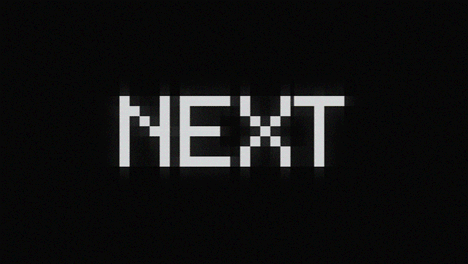 0
0
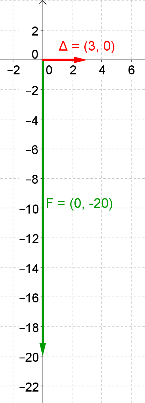 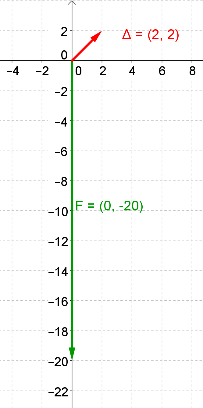 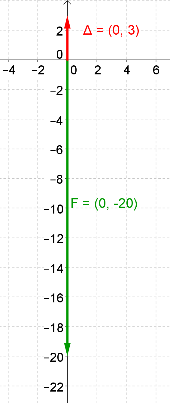 6
7. Segmentos y rectas
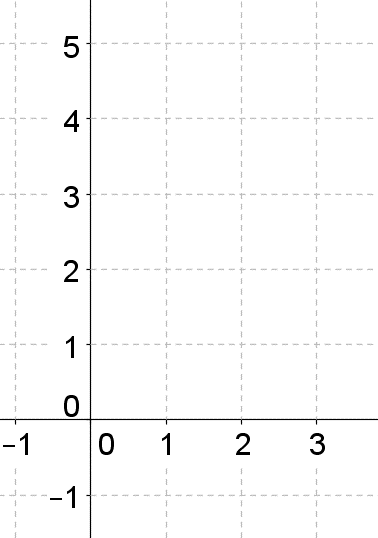 5
7. Segmentos y rectas
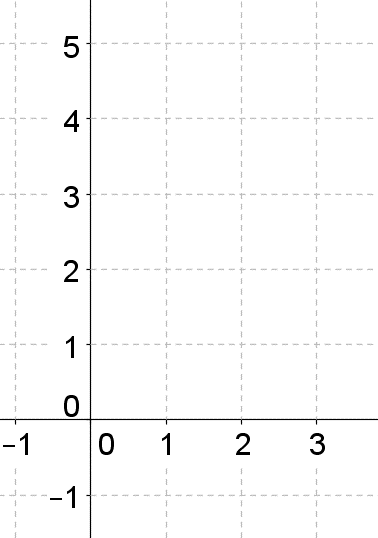 4
7. Segmentos y rectas
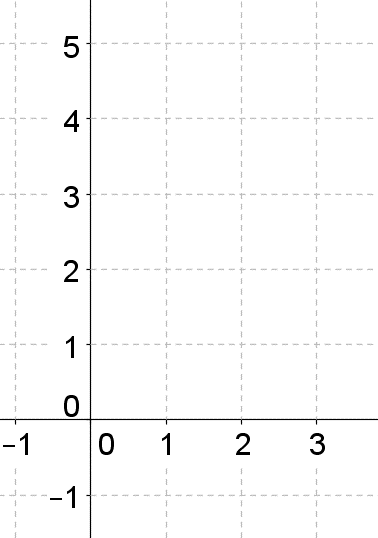 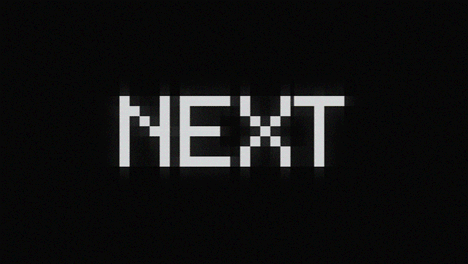 3
7. Segmentos y rectas
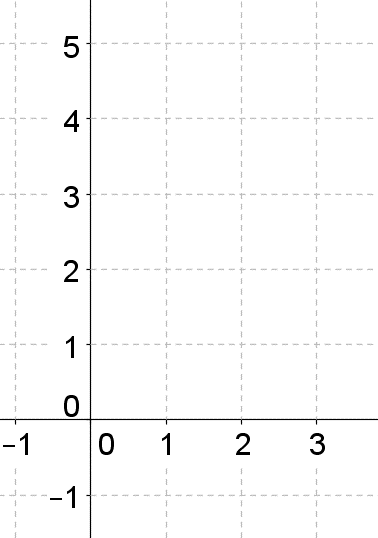 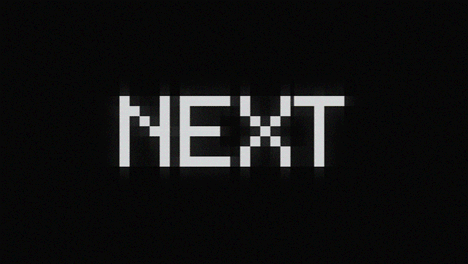 2
7. Segmentos y rectas
Calcula 3 puntos de la recta, y dibújala
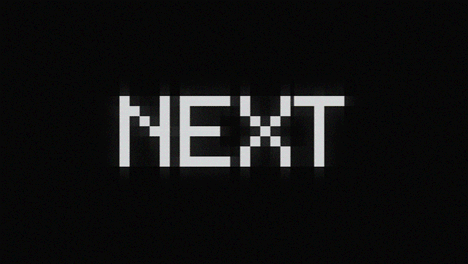 1
7. Segmentos y rectas
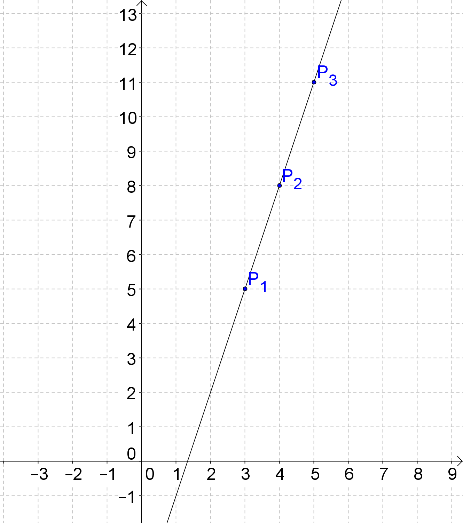 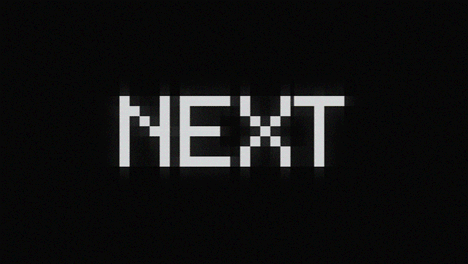 E
0
Ejercicios:
Anne va a viajar desde Sevilla a Zaragoza, y quiere hacer una parada en el punto medio. ¿Dónde parará? ¿Sabrías decir qué distancia recorrerá desde Sevilla al punto medio?
Calcula la ecuación vectorial de la recta que une Sevilla y Zaragoza.
	Si Madrid está en las 	coordenadas M (0,0), 	¿pasaremos 	por Madrid yendo desde Sevilla a 	Zaragoza?
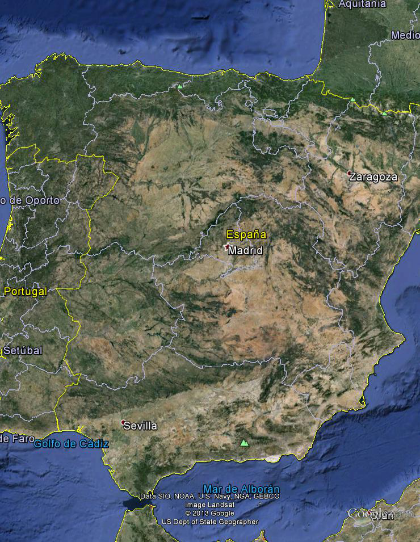 5
8. RECTAS II. Ecuación paramétrica
Vamos a trocearla
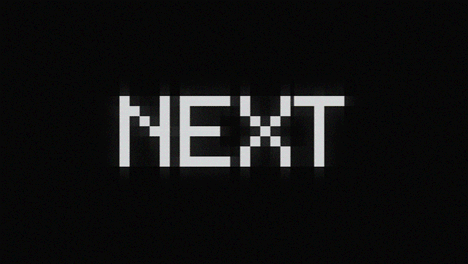 4
8. RECTAS II. Ecuación paramétrica
A continuación escogemos uno de los dos puntos, y completamos la ecuación paramétrica con lo que sabemos:
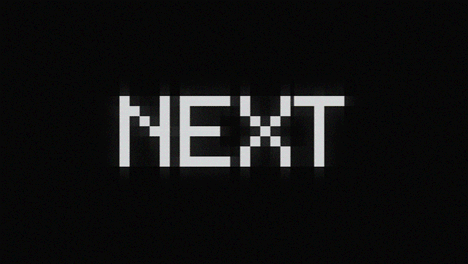 3
8. RECTAS III. Ecuación CONTINUA
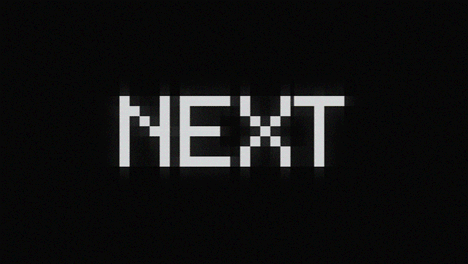 2
8. RECTAS III. Ecuación CONTINUA
A continuación escogemos uno de los dos puntos, y completamos la ecuación CONTINUA con lo que sabemos:
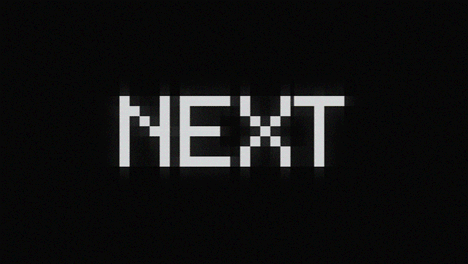 1
8. RECTAS III. Ecuación CONTINUA
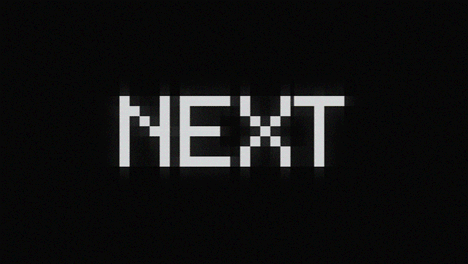 E
0
Escribe las ecuaciones vectorial, paramétrica y continua de las rectas que pasan por Madrid-Zaragoza, Sevilla-Madrid y Sevilla-Zaragoza. M(0,0); Z(210,170); S(-200,-328)
Escribe la ecuación de la recta vertical que pasa por Madrid.
Escribe la ecuación de la recta horizontal que pasa por Zaragoza.
Comprueba si Barcelona B(492,124) está en la recta que une Madrid-Zaragoza.
Comprueba si Bilbao (52,300) está en la vertical a Madrid
Comprueba si Vigo (-430,190) está en la horizontal que pasa por Zaragoza.
Dibuja las cinco rectas calculadas anteriormente, calculando tres puntos en cada una de ellas.
Dibuja las cinco rectas calculadas anteriormente, calculando tres puntos en cada una de ellas.
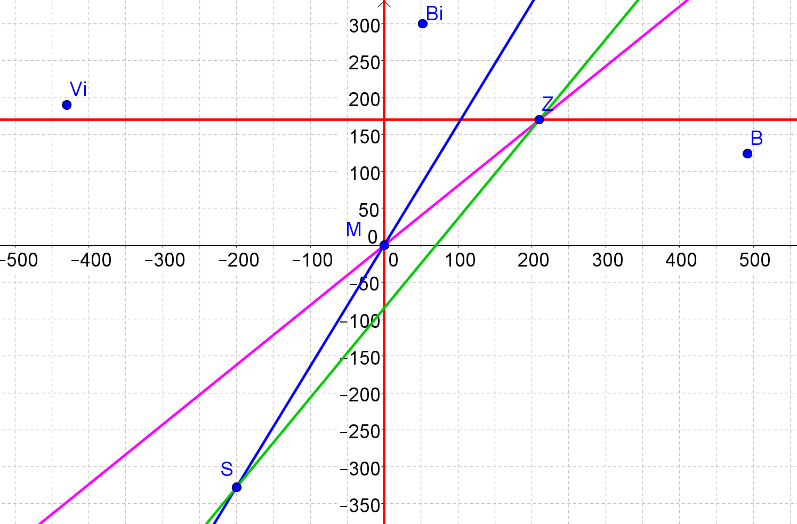 5
9. RECTAS IV. Ecuación GENERAL
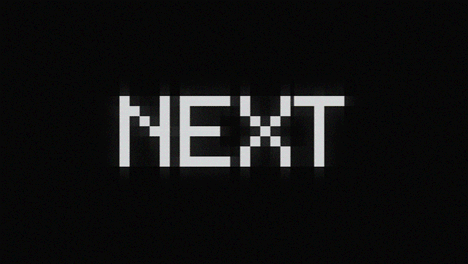 4
9. RECTAS IV. Ecuación GENERAL
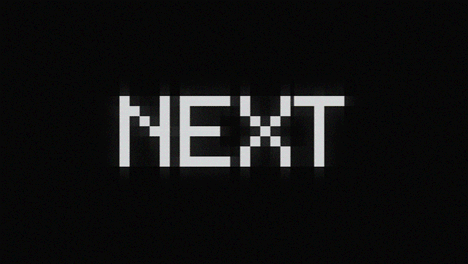 3
9. RECTAS IV. Ecuación GENERAL
A continuación escribimos lo que sabemos en la ecuación general:
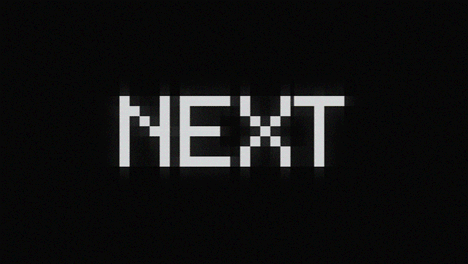 2
9. RECTAS V. Ecuación EXPLÍCITA
Esta ecuación se llama ECUACIÓN EXPLÍCITA DE LA RECTA
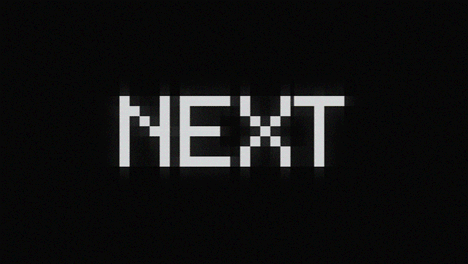 1
9. RECTAS V. Ecuación EXPLÍCITA
A continuación escribimos lo que sabemos en la ecuación EXPLÍCITA:
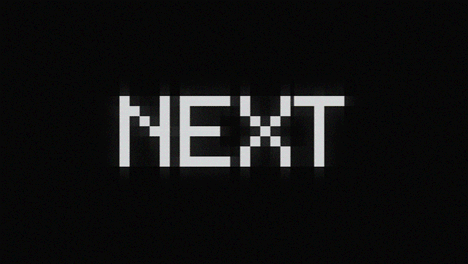 0
E
Utilizando el mapa de antes, y con los puntos Vigo dado por Vi(-430,190) y Barcelona B(492,124), escribe la ecuación general y la ecuación explícita.
¿Pasa esta recta por Zaragoza Z(210,170)?
9
10. RECTAS VI. Ecuación PTO-Pendiente
Tenemos la ecuación VECTORIAL de la recta. Hagamos todo el desarrollo:
8
10. RECTAS
Ejercicios: ficha k
7
11. Posiciones relativas
Dos rectas pueden encontrarse en 3 posiciones relativas
Se cruzan (secantes)
Son paralelas
Son coincidentes
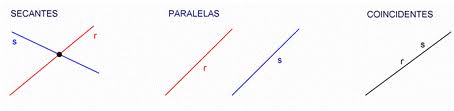 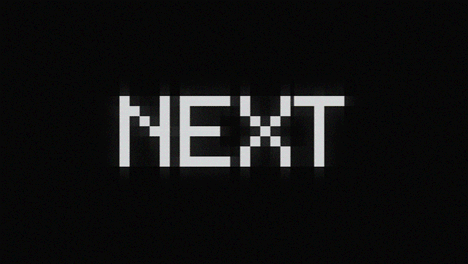 6
11. Posiciones relativas
Dadas dos rectas analíticamente ¿cómo saber cómo son?
Paso 1: colocar las rectas en su forma general, identificando A, B y C
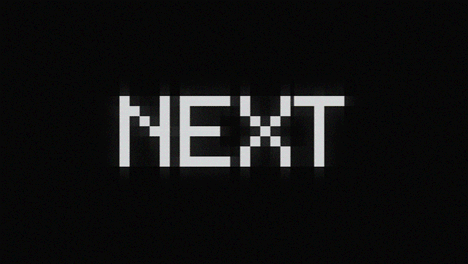 5
11. Posiciones relativas
Pueden ocurrir tres cosas
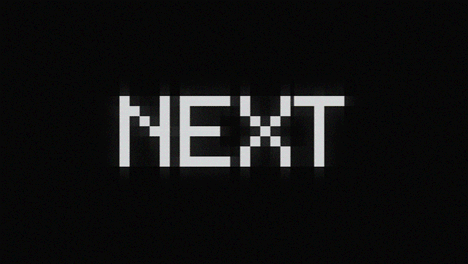 4
11. Rectas paralelas y perpendiculares
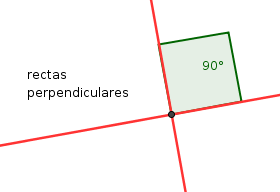 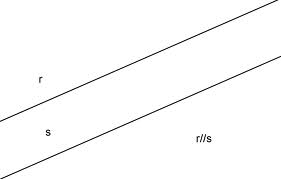 3
11. Rectas paralelas y perpendiculares
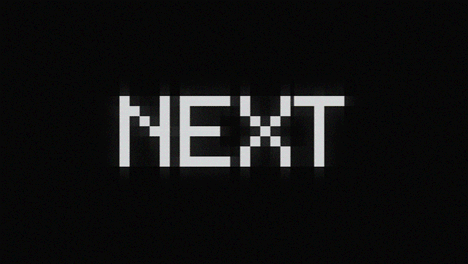 2
11. Rectas paralelas y perpendiculares
Paso 3: sabiendo m, calculamos n con el punto que nos dan:
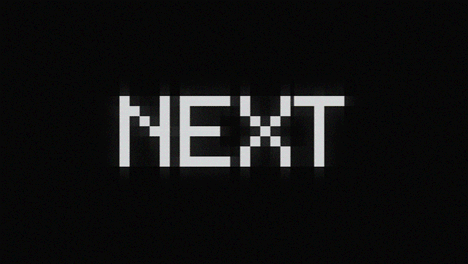 1
11. Rectas paralelas y perpendiculares
Dibujamos las rectas dando un par de puntos (3) a cada una:
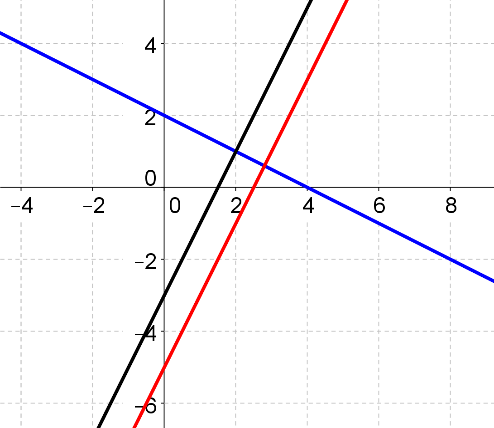 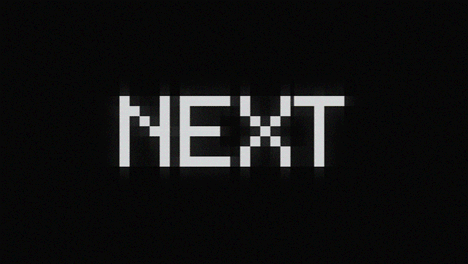 0
E
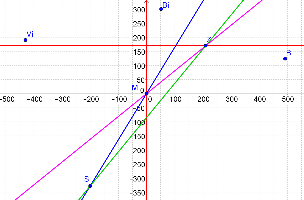 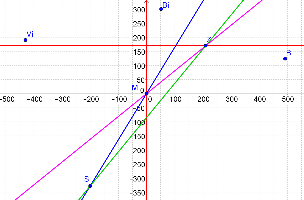 5
12. Distancias
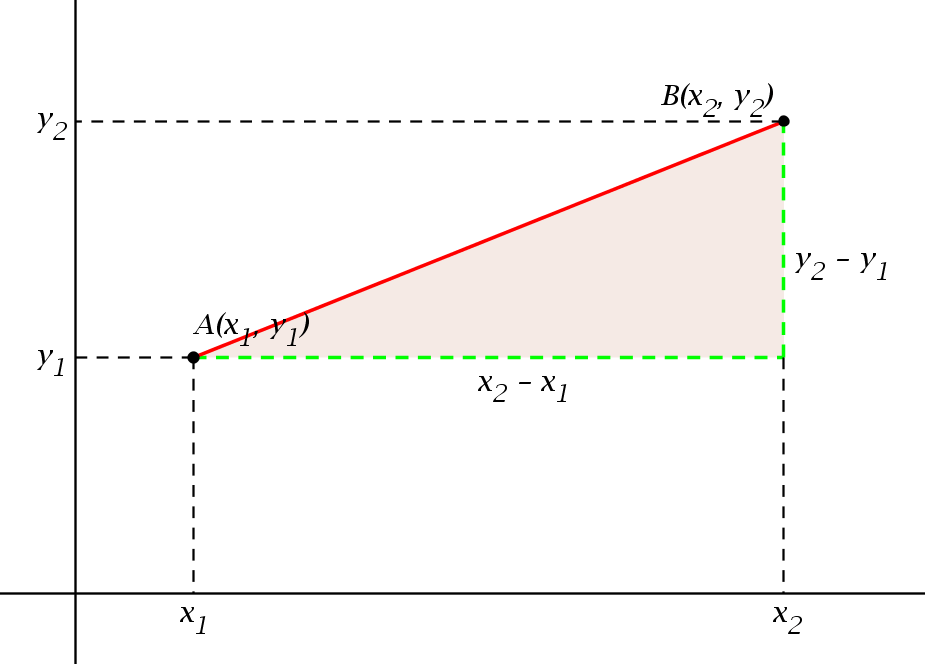 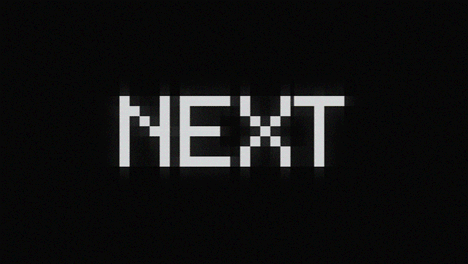 4
12. Ecuación de la circunferencia
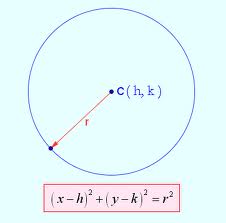 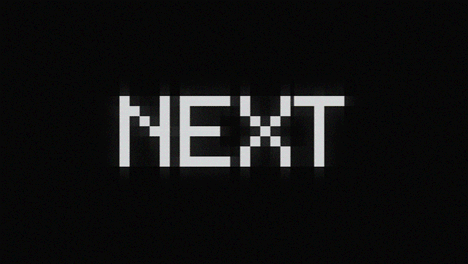 3
12. Ecuación de la circunferencia
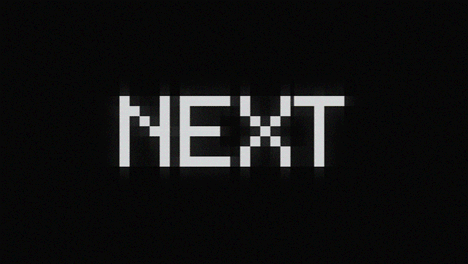 2
12. Ecuación de la circunferencia
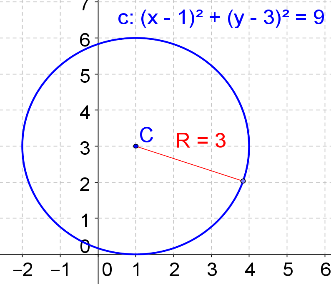 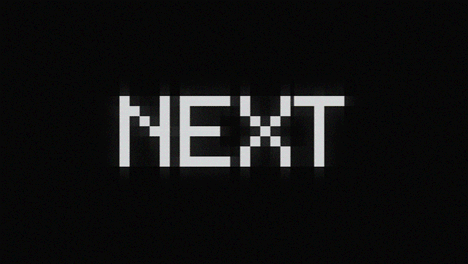 1
12. Ecuación de la circunferencia
Ejemplo: las siguientes curvas ¿son circunferencias?
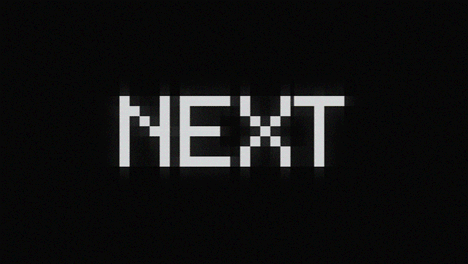 0
E
Suponiendo que Sol (centro de Madrid), esté en el punto (0,0), y que Boadilla esté en el punto (-24,5), determina la ecuación de la carretera M50 (que tiene por centro Sol y pasa por Boadilla). ¿Pasa esta carretera por Leganés, en el punto (-5,-24)?
Móstoles está a 15km de Boadilla, y pasa por la M50. ¿En qué punto se encuentra Móstoles?
?
13. Otros
Punto simétrico a un punto dado respecto a otro (p.170)
Punto simétrico a uno dado respecto a una recta
¿Cuándo tres puntos están alineados? (p171)
Cómo obtener un vector perpendicular a otro cambiando las coordenadas (p.175)
Nomenclatura: eje de abscisas/ordenadas
Mediatrices, medianas, bisectrices // circuncentro, incentro, baricentro